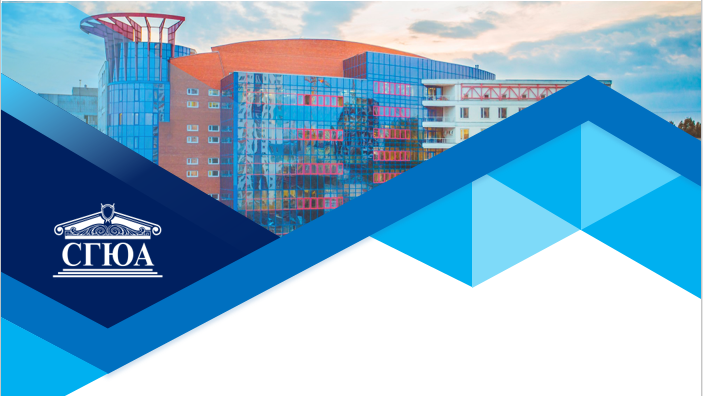 ПРЕЗЕНТАЦИЯ 
ЭЛЕКТИВНОЙ ДИСЦИПЛИНЫ

«Страны Азии в Новое и Новейшее время»
Кафедра истории, политологии и социологии
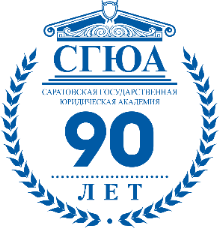 Цель освоения дисциплины
ознакомление с состоянием научного знание о странах Азии в Новое и Новейшее время; ознакомление с историей стран Азии в период активного воздействия на регион европейской цивилизации; изучение процессов модернизации на Востоке и трансформации традиционного общества
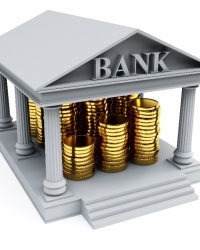 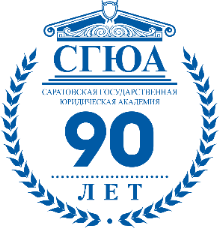 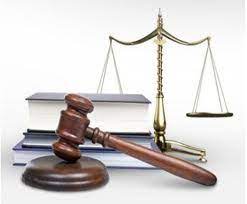 Задачи дисциплины
Изучение истории стран Азии в Новое и Новейшее время;
Понимание процессов модернизации в Азиатском регионе;
формирование навыков восприятия межкультурного разнообразия общества в социально-историческом контекстах.
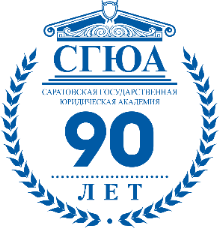 Для кого предназначена дисциплина?
обучающиеся направления подготовки 40.03.01 Юриспруденция:
Прокурорско-следственный, Следственно-судебный профили.
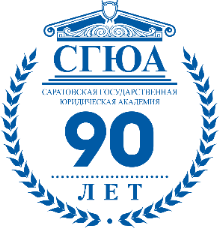 Что изучается в ходе освоения дисциплины?
Историю Китая, Японии, Турции, Индии и других стран Азии в период модернизации, в период активных контактов с Европой.
Историю цивилизационного вызова Европы и разнообразных ответов Азии.
Историю становления крупнейших держав Дальнего Востока, Южной Азии, Среднего Востока.
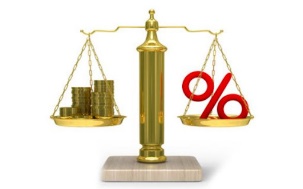 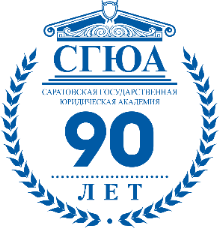 Тематический план дисциплины
Тема 1. Колониализм на традиционном Востоке. 
Тема 2. Трансформация и модернизация пореформенной Японии (реставрация Мэйдзи). 
Тема 3. Китай во второй половине XIX – XX вв.
Тема 4.Британская Индия. Начало трансформации традиционной структуры индийского общества. Независимая Индия.
Тема 5. Османская империя. Режимы Танзимат и Зулюм. Младотурки. Кемалистская революция и радикальные преобразования. Республиканская Турция.
Тема 6. Иран под знаком исламской революции.
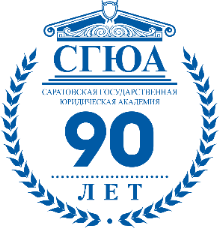 Как будут проходить занятия?
Лекции
Теоретические опросы
Круглые столы
Обсуждение сообщений, докладов
Работа в «малых группах»
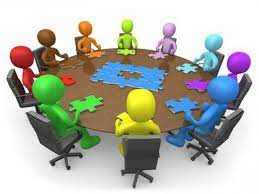 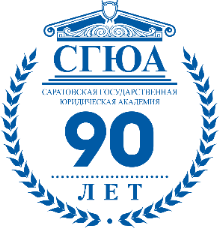 Значение дисциплины для дальнейшего обучения
Основные положения дисциплины могут быть использованы в дальнейшем при изучении следующих дисциплин:
Профессиональная этика
Философия
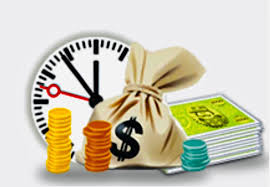 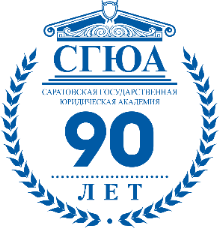 Значение дисциплины для практической работы юриста
Знания исторического процесса в странах Азии в Новое и новейшее время помогут сформироваться навыкам вести профессиональную деятельность в поликультурной среде.
В современном мире высока роль стран Азии. Например, стремительно развивается Китай. Длительные отношения связывают Россию и Турцию. Знание истории этих и других стран Азии позволит вам быть эрудированными людьми.
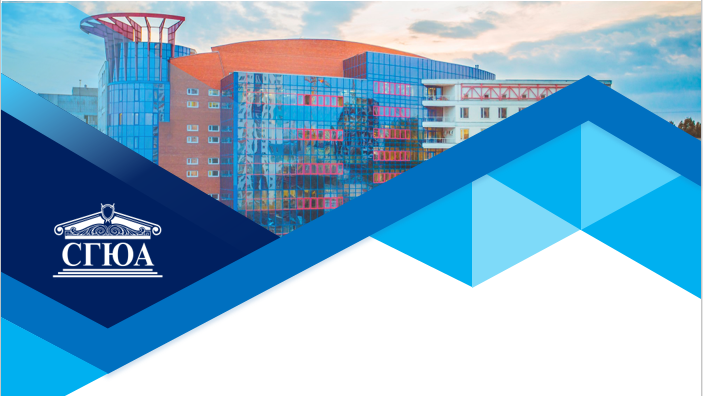 СПАСИБО ЗА ВНИМАНИЕ!